Diverse Synoptic Weather Patterns of Warm-Season Heavy Rainfall Events in South Korea
CHANIL PARK, SEOK-WOO SON, JOOWAN KIM, EUN-CHUL CHANG, JUNG-HOON KIM, ENOCH JO,
DONG-HYUN CHA,
AND SUJONG JEONG
Introduction
In Korea, most annual precipitation (66%) and heavy rain events (HRE) (90%) are concentrated from June to September
The warm-season HREs in South Korea are influenced by East Asian summer monsoon (EASM)
Bimodal rainfall distribution(Wang and LinHo 2002, Chen et al. 2004)
Quasi-stationary monsoon front
Mid-latitude/tropical cyclone
Ninomiya 1984; Kodama 1992; Wang et al. 2001;
Guo et al. 2017
The HREs usually accompanied a  southwesterly low-level jet and an entrance region of an upper-level jet
Based on quasi-geostrophic dynamics, the dynamic-induced ascent can help the formation of the HREs
The HREs generally occur through the warm-cloud processes with ample moisture supported by EASM (Sohn et al. 2013; Hamada and Takayabu 2018)
The objective classification of synoptic patterns is still lacking for the Korean HREs.
This study used self-organizing map (SOM) to classify synoptic patterns and provided essential explanations for different types of HREs.
Data and Method
Data
HRE definition
Precipitation data used to define HRE is from KMA stations
ERA-Interim in June- September during 1979-2018
Rainfall >=110 mm in 12h
The largest 12-h accumulated rainfall is selected to be HRE
The HREs are considered as the results of TC if a TC is located within the domain of 32o -40o N, 120o -138o E
The non-TC HREs are simply referred to as the HREs
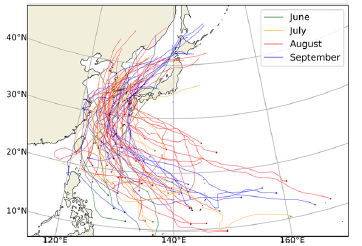 SOM analysis applied to the HREs
SOM algorithm is a type of artificial neural network that can reduce high-dimensional data into a manageable low-dimensional array of nodes based on the Euclidean distance (Kohonen 1998, 2013)
SOM is an unsupervised learning algorithm.
Node arrangement is a crucial parameter for SOM. 1x6 array is selected in this study
Diagnosis of vertical motion
Park et al. 2021
Climatology of the HREs and TC-HREs
Synoptic characteristics of the HREs
Synoptic characteristics of the TC-HREs
Spatiotemporal occurrence distributions of the HREs and TC-HREs
Six clusters of the HREs
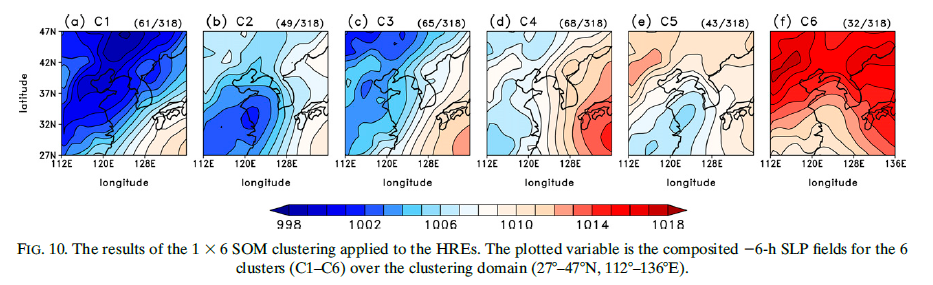 Sea Level Pressure (SLP) gradually augments from C1 to C6
C1 and C3: Quasi-stationary front
C2 and C5: extratropical cyclone 
C4: local disturbance
C6: Moisture pathway between continental and oceanic high
Overview of the SOM clustering results
C1 and C3: QUASI-STATIONARY FRONTAL BOUNDARY BETWEEN LOW AND HIGH (39.6%)
C1
C3
C2 and C5: EXTRATROPICAL CYCLONE FROM EASTERN CHINA (28.9%)
C2
C5
C4: LOCAL DISTURBANCE AT THE EDGE OF THE NPH (21.4%)
C4
C6: MOISTURE PATHWAY BETWEEN CONTINENTAL AND OCEANIC HIGHS (10%)
C6
Summary and Discussions
The comparisons between each case
C1 and C3 (39.6%)
The continental low and an oceanic  high result in the formation of a quasi-stationary front
A frontal vortex gradually intensifies and moves to the Korean Peninsula
C2 and C5 (28.9%)
The classic development of cyclones via baroclinic instability.
C2 is characterized by the solely well-deepened cyclone.
C5 is also described by the surrounding high. 
Different from C1 and C3, the moisture transport was caused by the cyclone.
C4 (21.4%)
The synoptic environment is dominated by expanded NPH
The composite result lack the systems with a negative pressure anomaly. 
The daily synoptic weather map is nearly invariant.
The HREs would result from the local disturbance.
C6 (10.0%)
The background weather pattern is characterized by high SLPs
The strong moisture flux, upper-level trough and jet trigger the HRES.
Learning from this paper
Composite Analysis
Simulate the composite results
Isentropic analysis
To diagnose the contribution of the diabatic process, primary circulation, and secondary circulation
Application of machine learning
Classification 
Case Selection